Želvy
obratlovci
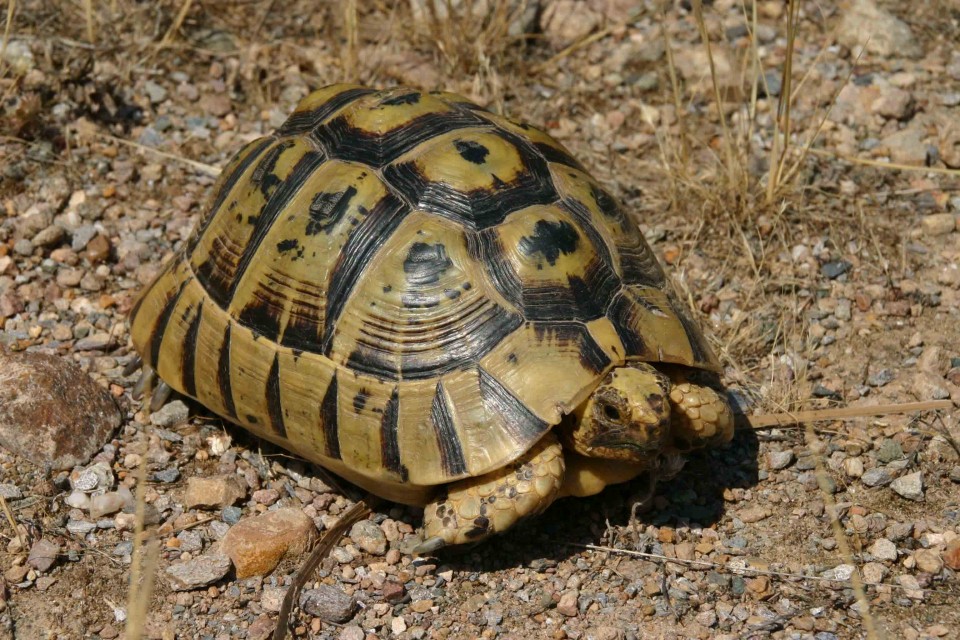 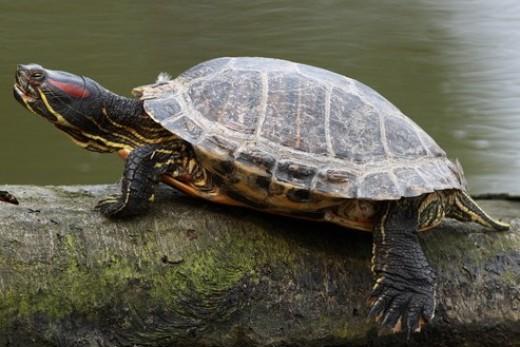 Želva bahenní
Jediný původní druh žijící v ČR
Znaky želvy

dlouhověcí živočichové 

dělíme je na vodní a suchozemské

mají zkrácené tělo kryto krunýřem

nemají zuby, ale rohovité čelisti připomínají zobák

rozmnožují se pomocí vajec
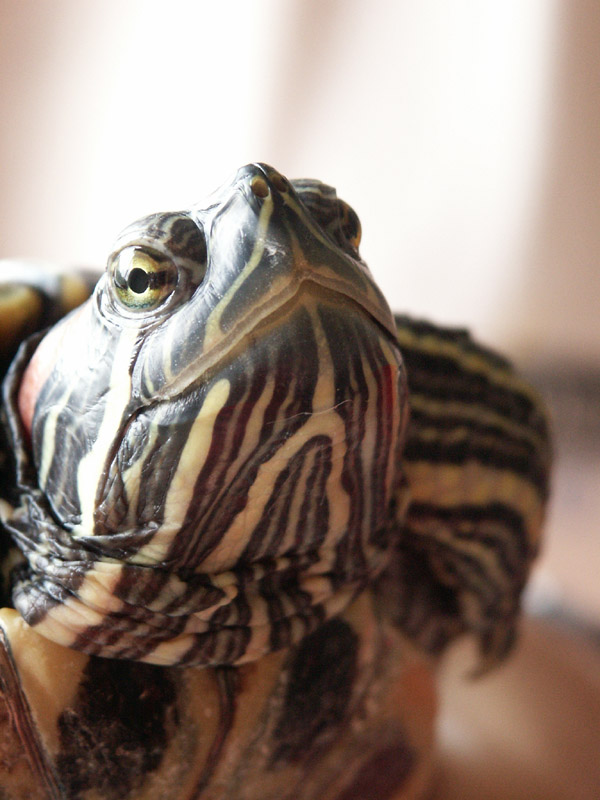 Vodní želvy
plochý krunýř
hlava lze zatáhnout do krunýře, nohy ne
jsou masožravé
Želva nádherná
Suchozemské želvy
Vyklenutý krunýř
může zatahovat hlavu i nohy do krunýře
jsou býložravé
Želva zelenavá
Želva pardálí
Želva sloní – NEJVĚTŠÍ SUCHOZEMSKÁ ŽELVA
KOŽATKA VELKÁ – NEJVĚTŠÍ MOŘSKÁ ŽELVA
KARETA OBROVSKÁ
MATAMATA TŘÁSNITÁ